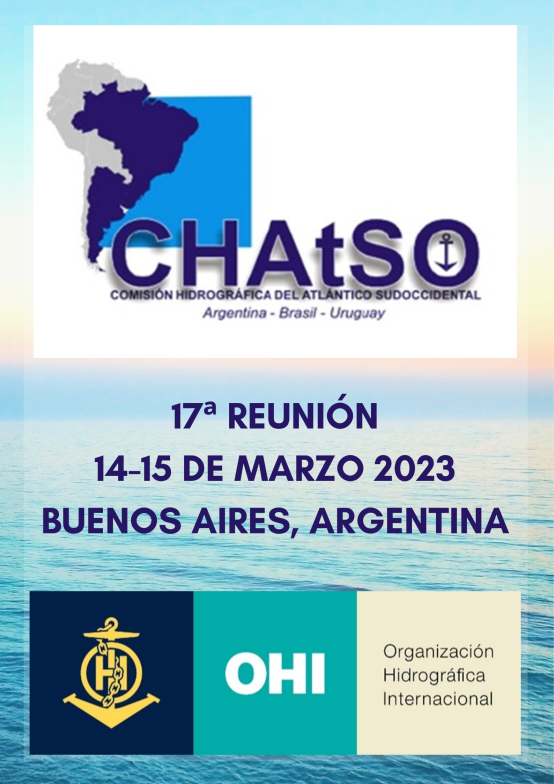 CHAtSO17-03D 
Informe de actualización del WWNWS-SC.
Reunion celebrada en Ginebra- Suiza en la sede de la  OMM  del 12 al 16  de Septiembre de 2022
COMBINADA ENTRE

Advisory Group on the Worldwide Met-Ocean Information and Warning Service (WWMIWS) Sub-Committee (AG- WWMIWS-SubC)
 (( METAREAS )) y el
 International Hydrographic Organization (IHO) World-Wide Navigational Warning Service Sub-Committee (WWNWS) 
  (( NAVAREAS ))
QUE ANALIZA Y COORDINA EL WWNWS
LA RELACION ENTRE LA OHI/OMI/OMM PARA LA IMPLEMENTACION Y REVISION DE

RESOLUCIONES 
CIRCULARES
RECOMENDACIONES
DIRECTIVAS 

NUEVOS PROVEEDORES DE SISTEMAS SATELITALES RECONOCIDOS.

NUEVOS DESARROLLOS DE LOS COORDINADORES NAVAREAS
RELACION ENTRE ORGANIZACIONES
TEMAS TRATADOS
INFORMES DE EVALUACION INDEPENDIENTE DE CADA NAVAREA
REVISION DEL MANUAL MSI ((MSC.1/Circ.1310) y la PUBLICACION Publication S-53 DE LA OHI )
REVISION DE LAS RESOLUCIONES OMI
 A.705(17) 
A.706(17) 
MSC.1/Circ.1287
MSC.1/Circ.1288 
MSC.1/Circ. 1403 NAVTEX
MSC.1/Circ. 1364 SafetyNET
MSC.1/Circ. 1613 SafetyCast

MSC.1/Circ.1645 .(2022- SOLAS-GMDSS- MSI- NAVTEX-EGC )
Canada’s Navigational Warning Issuing System (NIS)
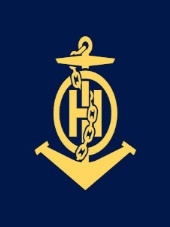 demonstration of creating a subscription
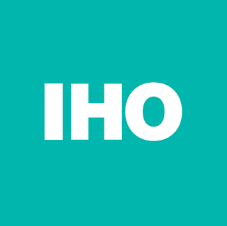 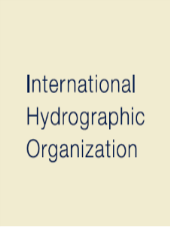 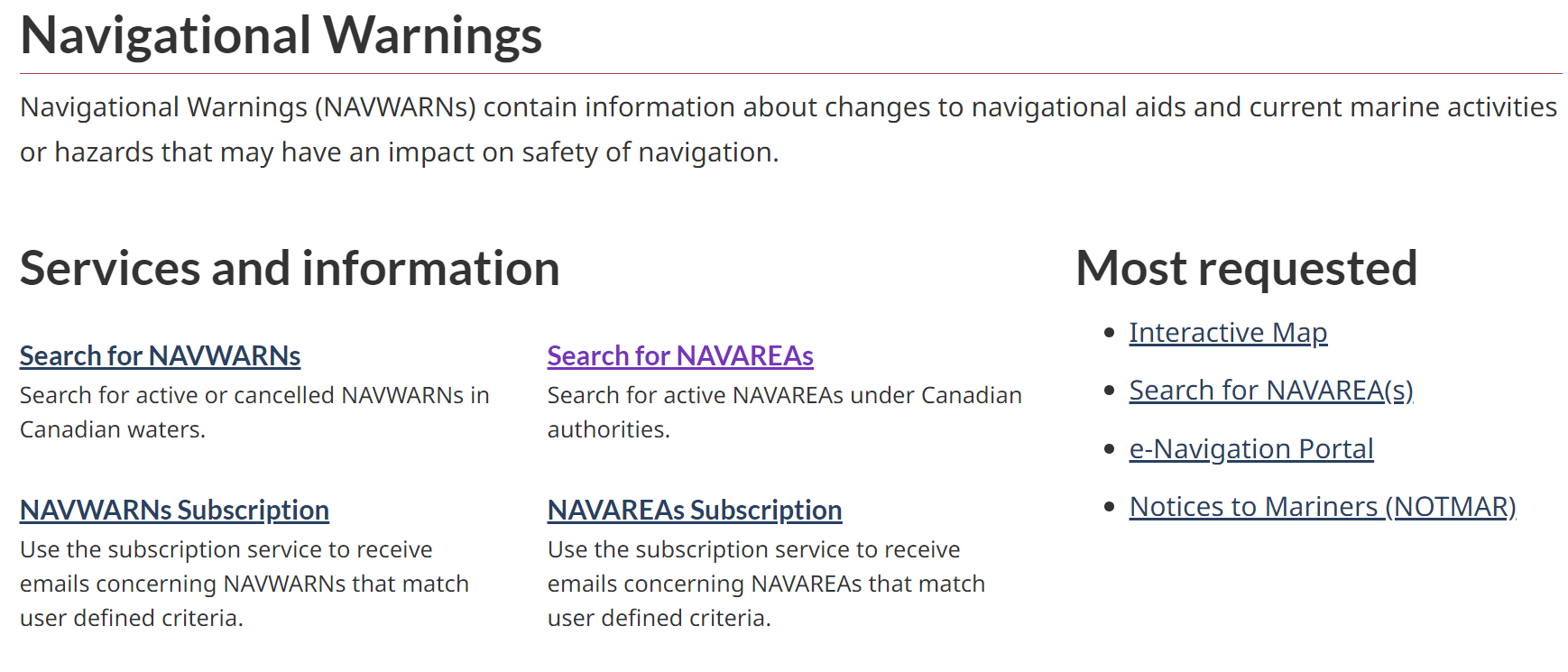 Text/Bullets
WWNWS14    12 – 16 September 2022
Source Maritime Automated Processing System (SMAPS)

UTILIZANDO
 Machine Learning to Modernize Navigational Safety
Como se mantiene el analisis y la discusion del tema sobre radioavisos nauticos
A PARTIR DE REUNIONES INTERPERIODOS 

 21st meeting of the WWNWS-SC Document Review Working Group (DRWG21)  28 February – 2 March 2023
     0900-1200 GMT WebEx Virtual Meeting.

Reunión presencial posterior al NCSR 10 -  Mayo OMI

Reunión  presencial del WWNWS  Septiembre OHI